Этот трудный подростковый возраст
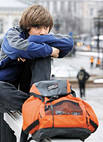 Средний школьный возраст
возрастной  перелом, кризис 
пора бурных изменений,
физическое созревание, 
стремление быть и считаться взрослым
интеллектуальное и  
личностное становление
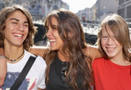 Проблемы среднего  школьного  возраста
Снижение учебной мотивации и школьной успеваемости

Поиск объекта подражания

Чувствительность к оценке окружающих
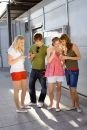 3  этап развития самостоятельности:«Пробую быть самостоятельным, хотя не очень умею»
Есть свое мнение, не всегда верное
Считает именно свое мнение истинно верным 
Не считается с мнением родителей 
Поступает так, как хочет 
Есть стремление попробовать все, что делают его сверстники и взрослые (покурить и т.д.)
Считает, что он все может и с ним ничего не может случиться (не заботится о безопасности)
Проблемы среднего  школьного  возраста
Стремление расширить свои права

Объединение в различные группы или присоединение к какой-либо  неформальной группировке

Слабость самоконтроля  (резкость в поведении, грубость, колебания в настроении, ранимость, скрытность, стремление поступать наперекор требованию и желанию взрослых, игнорирование замечаний
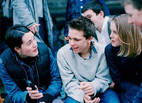 ЗАКОН     РАЗВИТИЯ
Чтобы стать взрослым, 
    ребенок должен отделиться 
от родителей: 
сначала - психологически,
   а затем – территориально     и     материально.
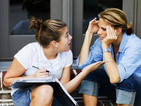 Секреты правильного общения
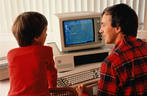 Понять и принять возрастные
 изменения ребенка.

Придерживайтесь единых требований и взглядов в воспитании. 

Будьте последовательны  в своих действиях к ребенку. 

Одобряйте подростка и поддержи-
вайте его сильные стороны.
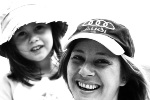 Секреты правильного общения
Помогайте подростку самостоятельно мыслить.

                  Уважайте потребность в уединении, в личной 
                   жизни. 

Не ругайте его друзей или тех, с кем он встречается. 

Не навешивайте ярлыков типа  «Ты глупая и ленивая и никогда ничего не добьешься». 

Учите подростка социально приемлемым
 методам для самовыражения и
 самоутверждения.
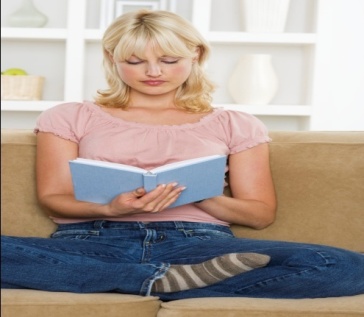 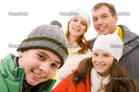 Секреты правильного общения
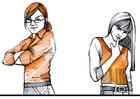 Избегайте
неоднозначных   высказываний; 

неоправданного применения силы и угроз для контроля за поведением подростков;

громких фраз и проповедей;

крайностей:  
неправильно давать полную свободу также,  
как неверно и «закручивать» гайки.
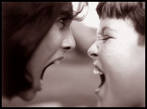 Желаем терпения и 
взаимопонимания!